micro:bit 介紹
Introduction micro:bit
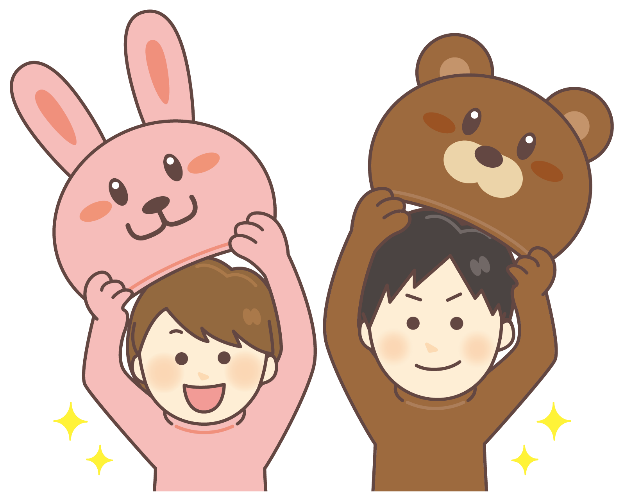 目錄
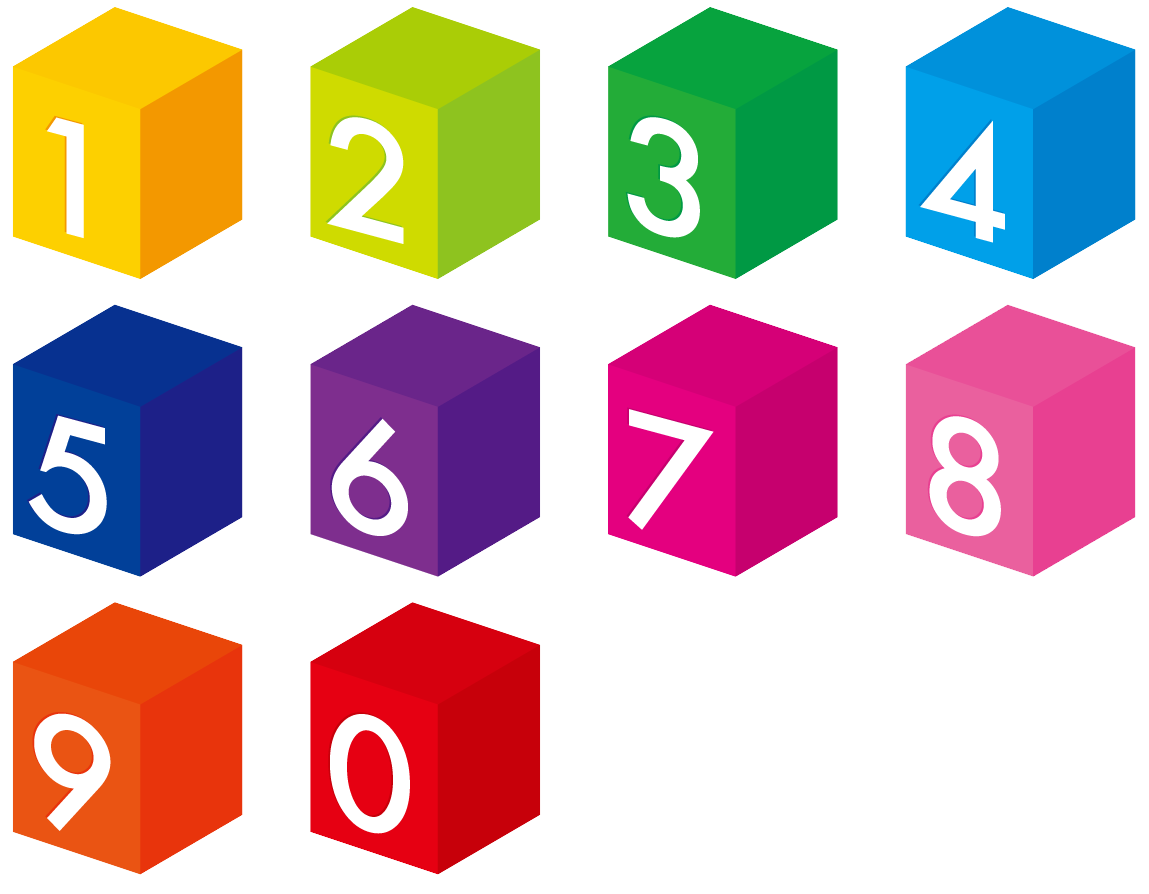 micro:bit 基本介紹
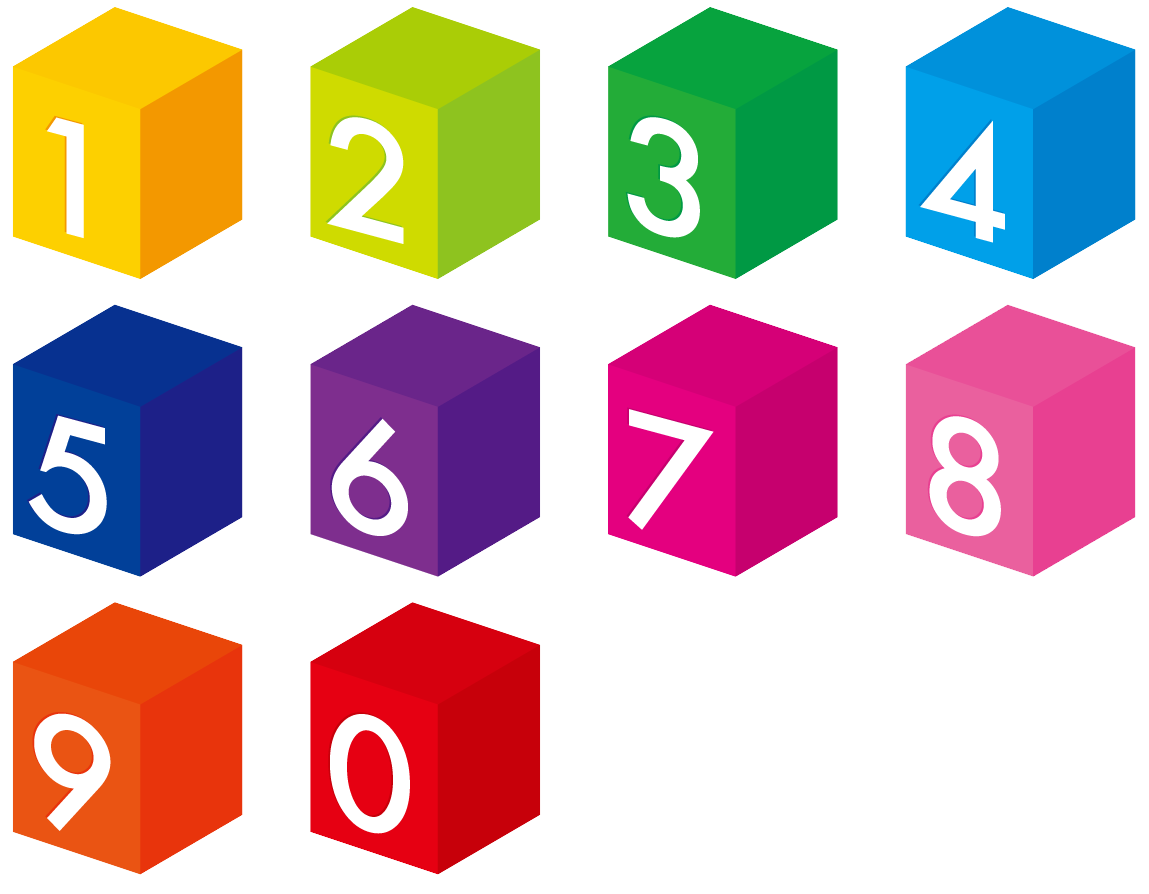 程式編輯環境說明
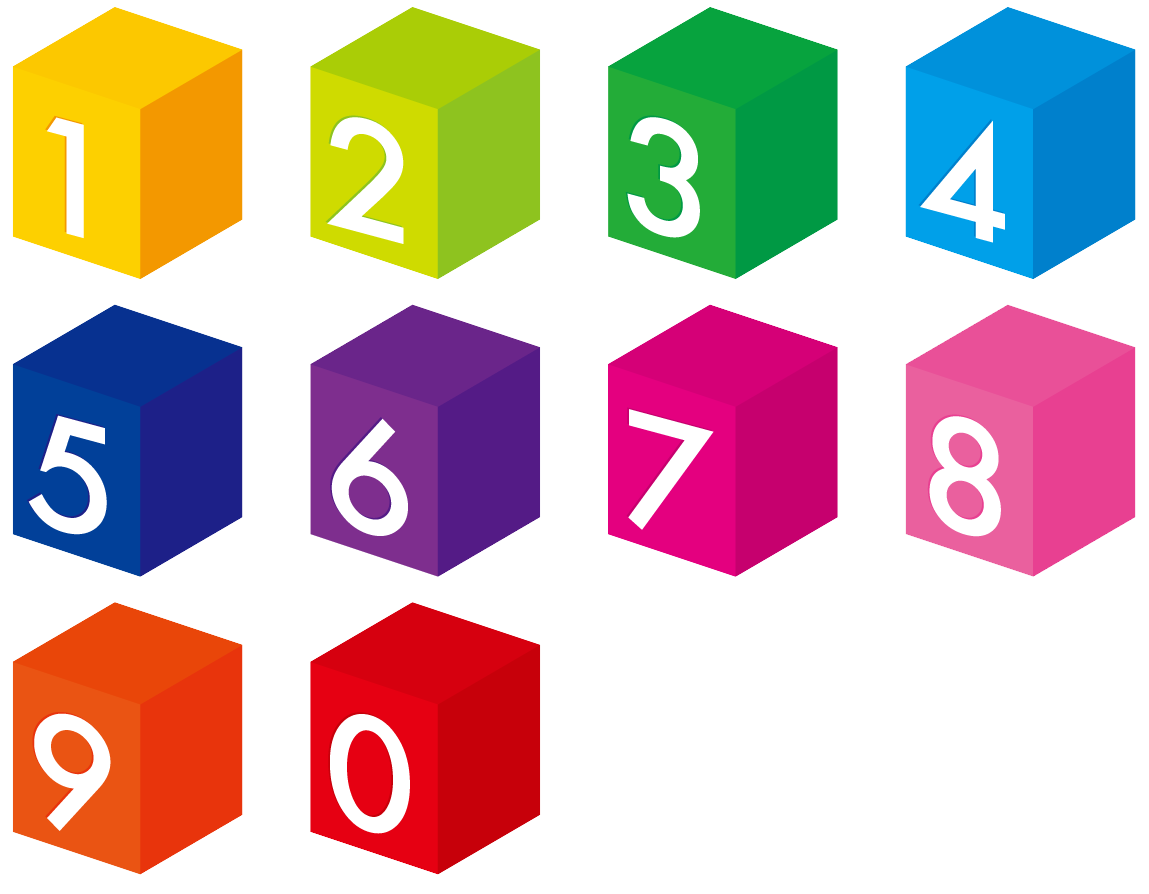 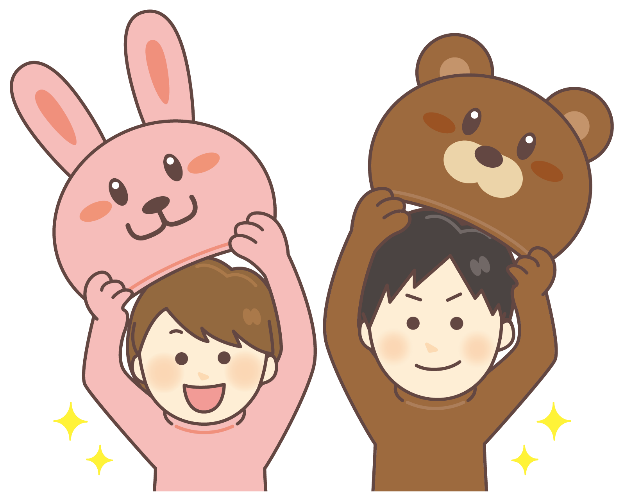 程式範例
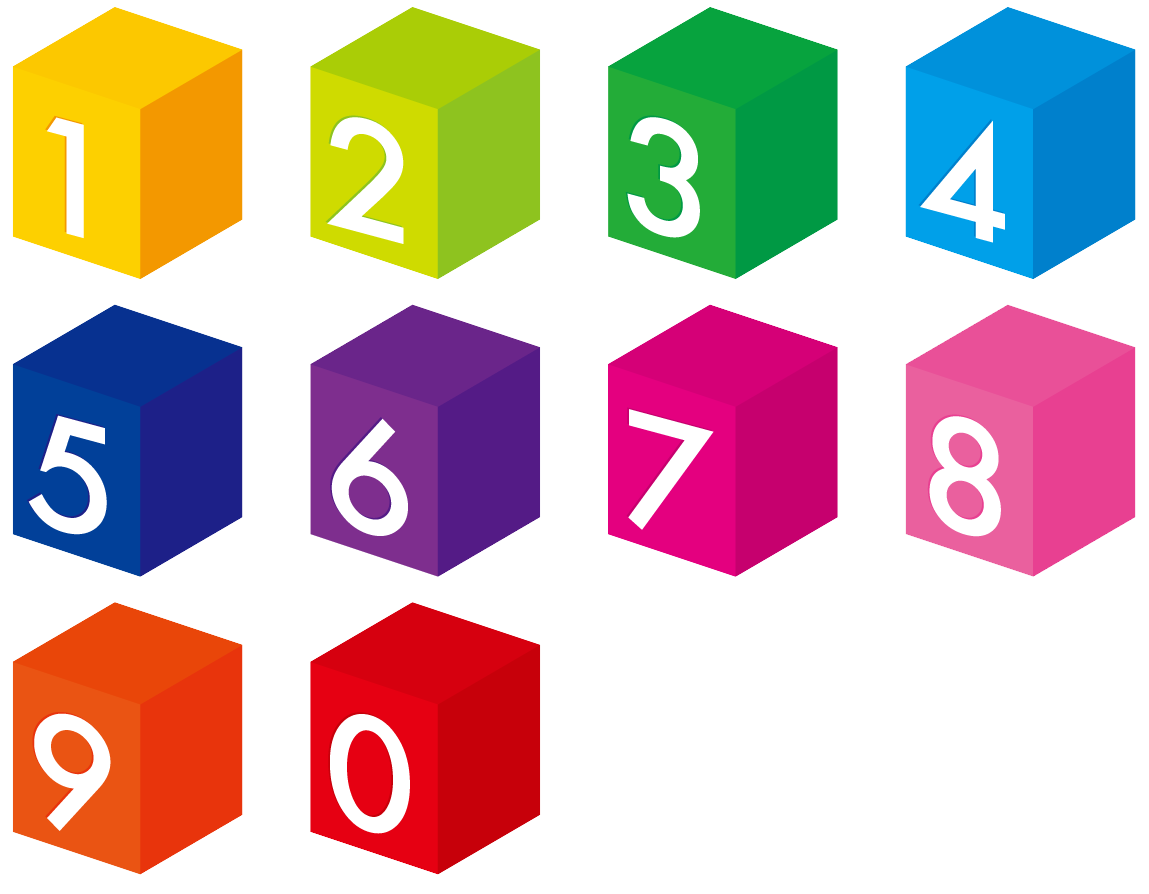 課程目標
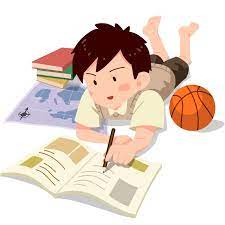 這章你會學到…
認識什麼是 micro:bit。
 了解如何撰寫 micro:bit 程式。
第一節
micro:bit 基本介紹
https://microbit.org/
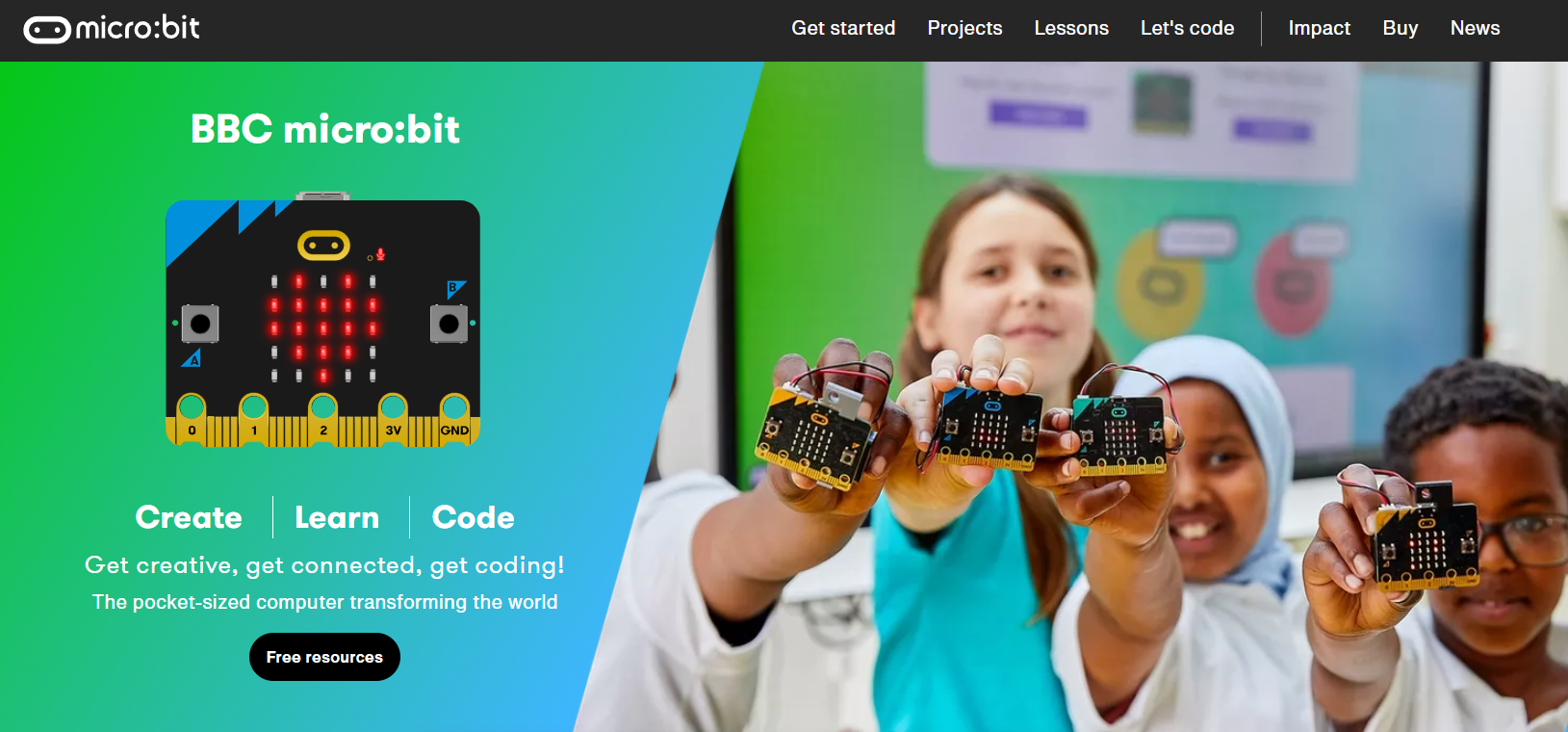 什麼是 micro:bit ?
micro:bit 正面
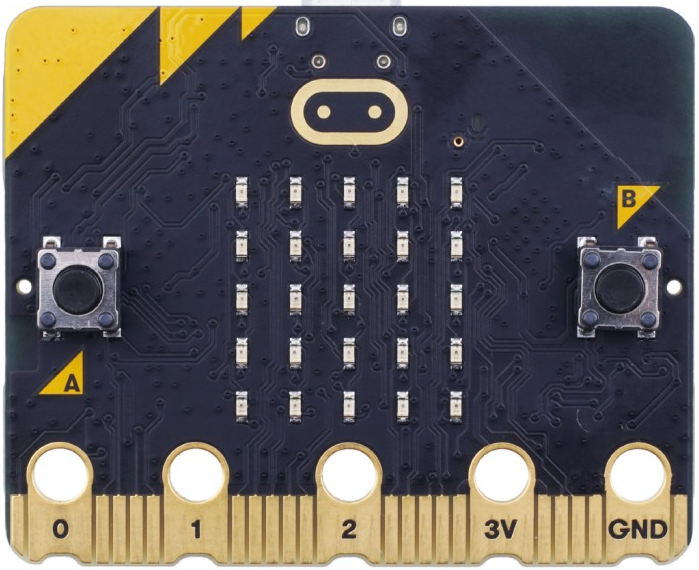 micro:bit為英國廣播公司(BBC)專為5歲以上孩子所研發設計的微型電腦。
什麼是 micro:bit ?
micro:bit 背面
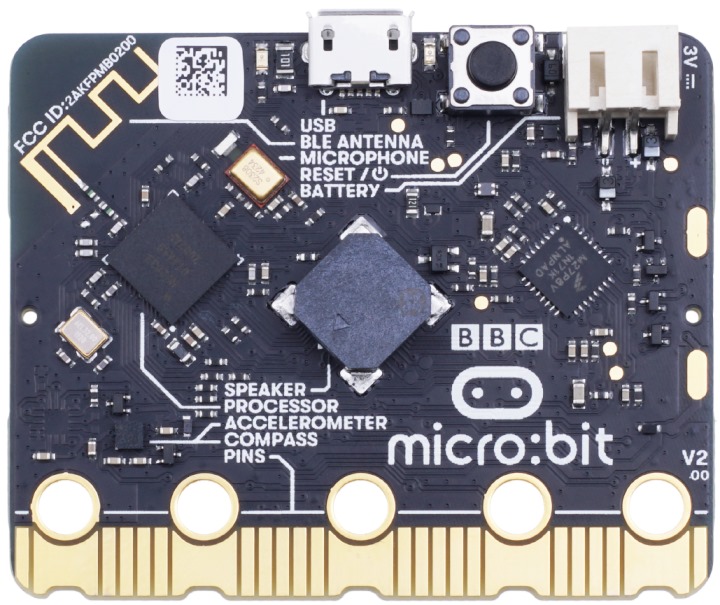 micro:bit 是一個簡單且容易使用的程式編輯介面，讓同學用簡單的滑鼠拖拉積木方塊的方式，完成創意。
micro:bit 特色
micro:bit 正面
micro:bit 背面
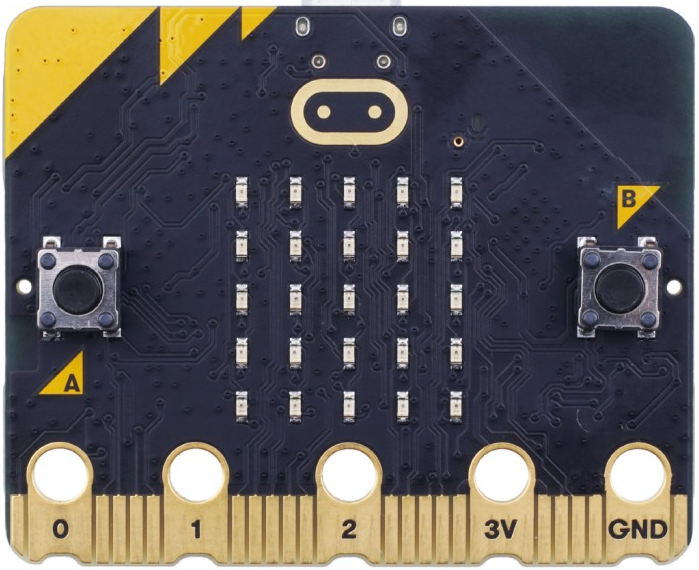 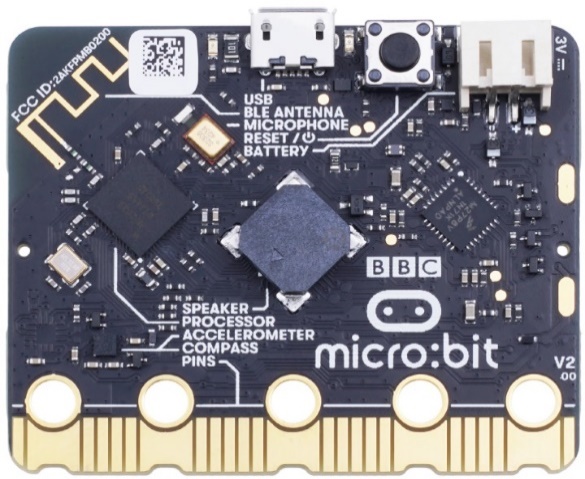 micro:bit 開發板正面元件說明
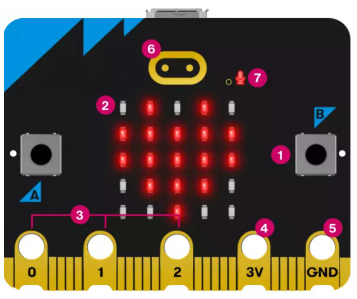 micro:bit 開發板背面元件說明
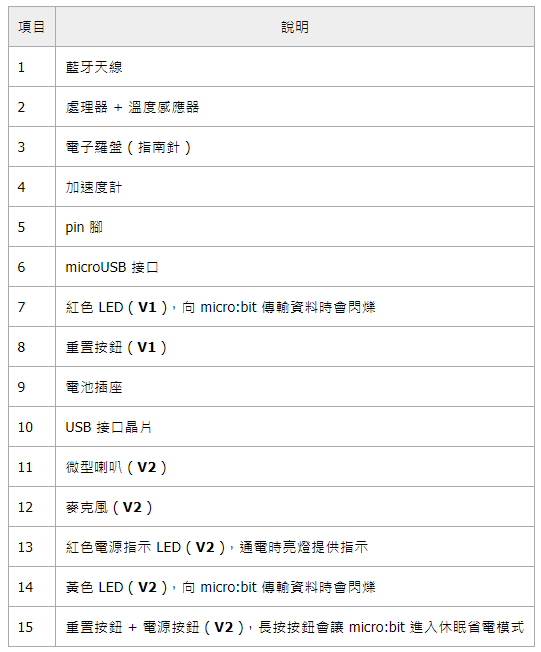 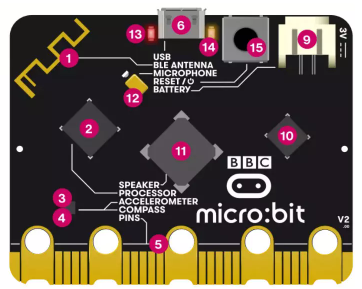 思考
想一想，利用 micro:bit ，你可以做出什麼實用或是好玩的功能 ?
例如:
　智能小夜燈
　火災警報器
　物體偵測
　環境數據分析
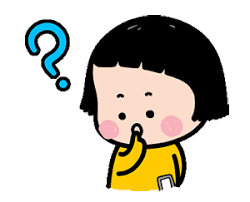 第二節
程式編輯環境說明
Micro:bit 開發環境
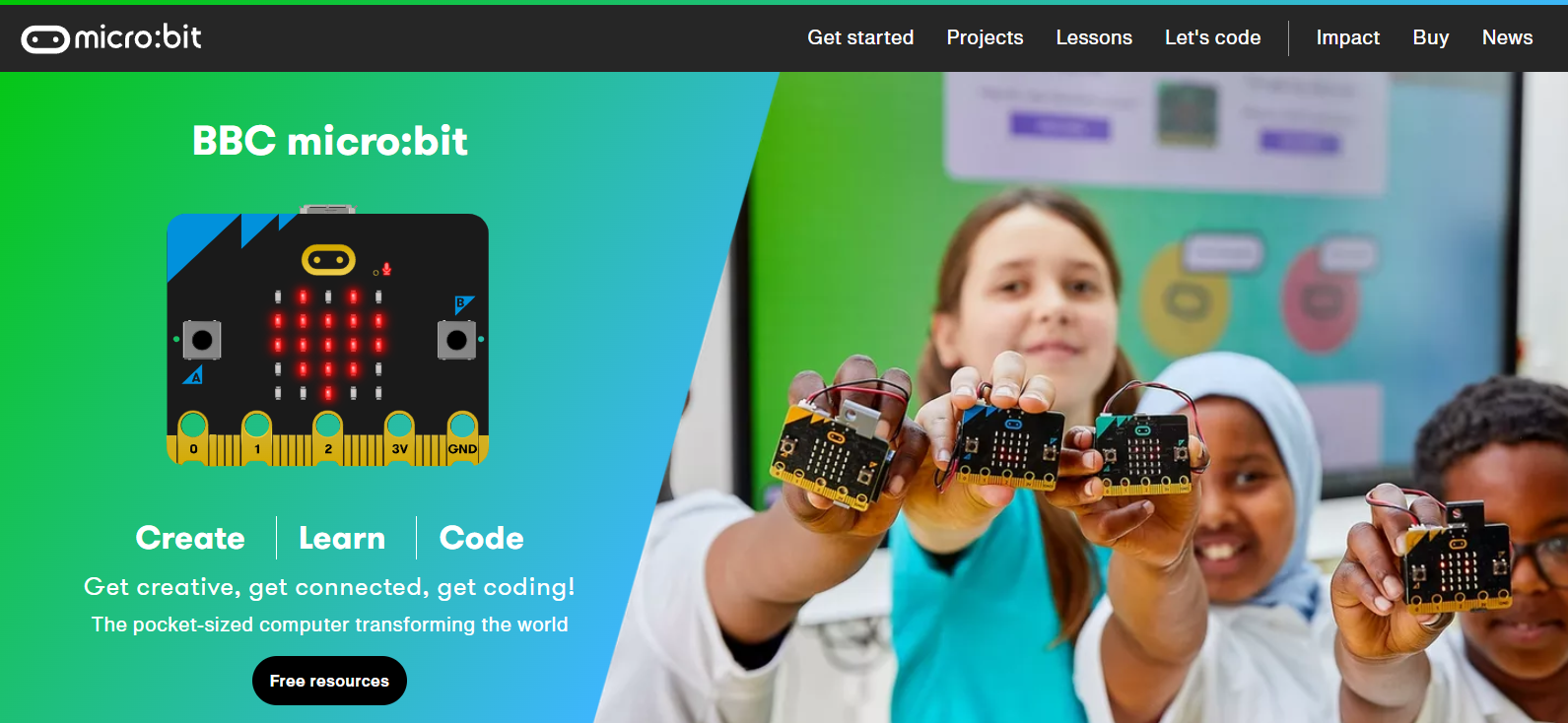 Micro:bit 開發環境
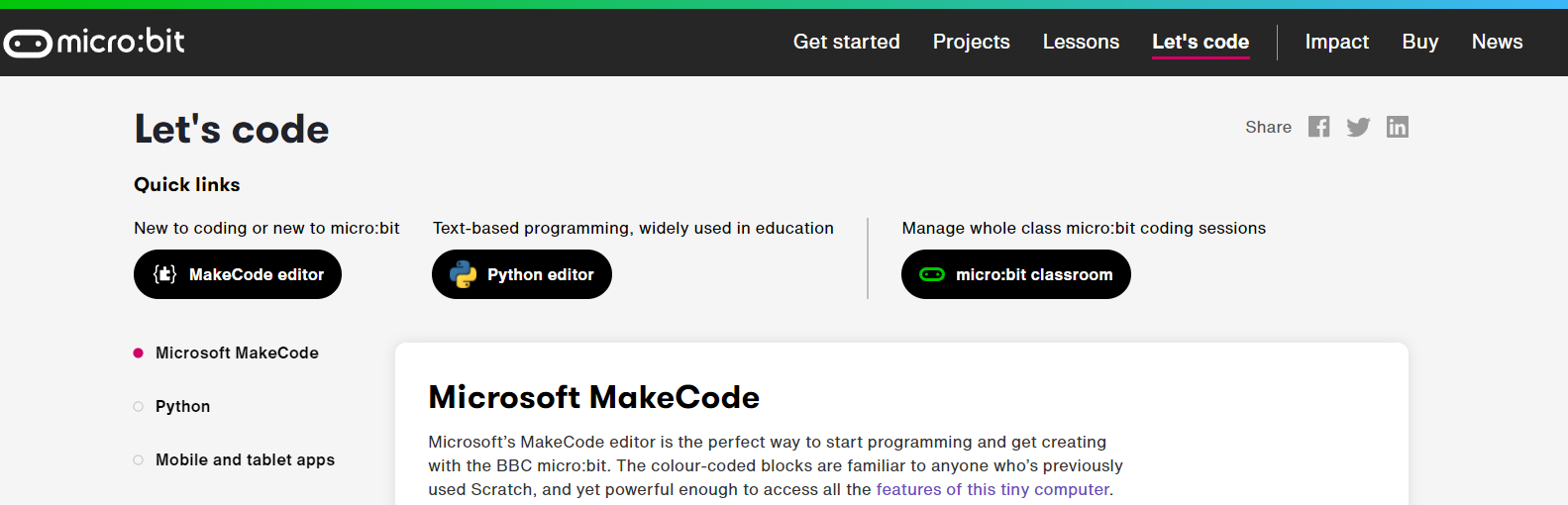 Micro:bit 程式編輯
(1). 寫新的程式碼，進入新增專案。
(2). 也可以使用匯入，將程式碼載入。
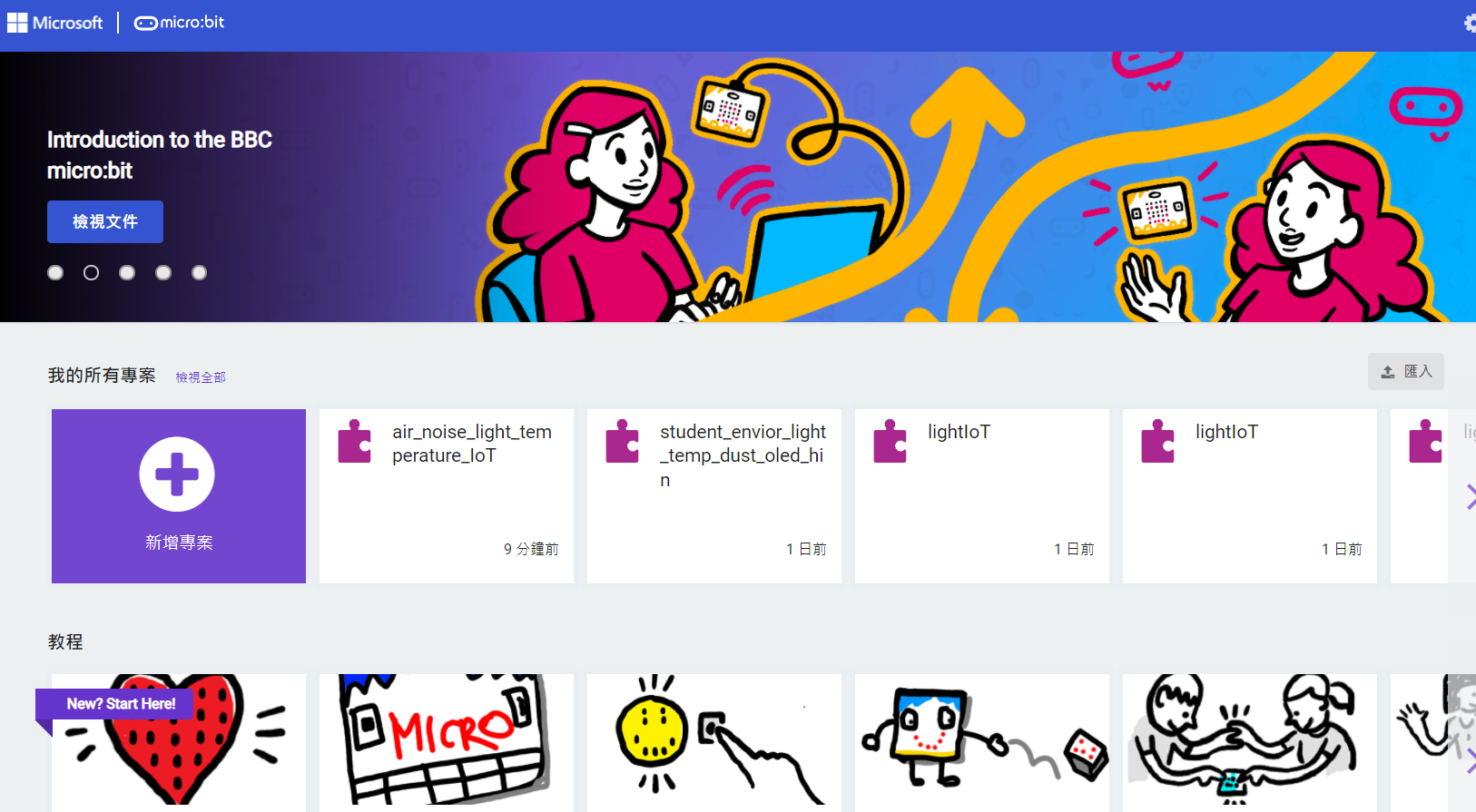 Micro:bit 程式編輯
選擇建立專案後，輸入專案名稱。
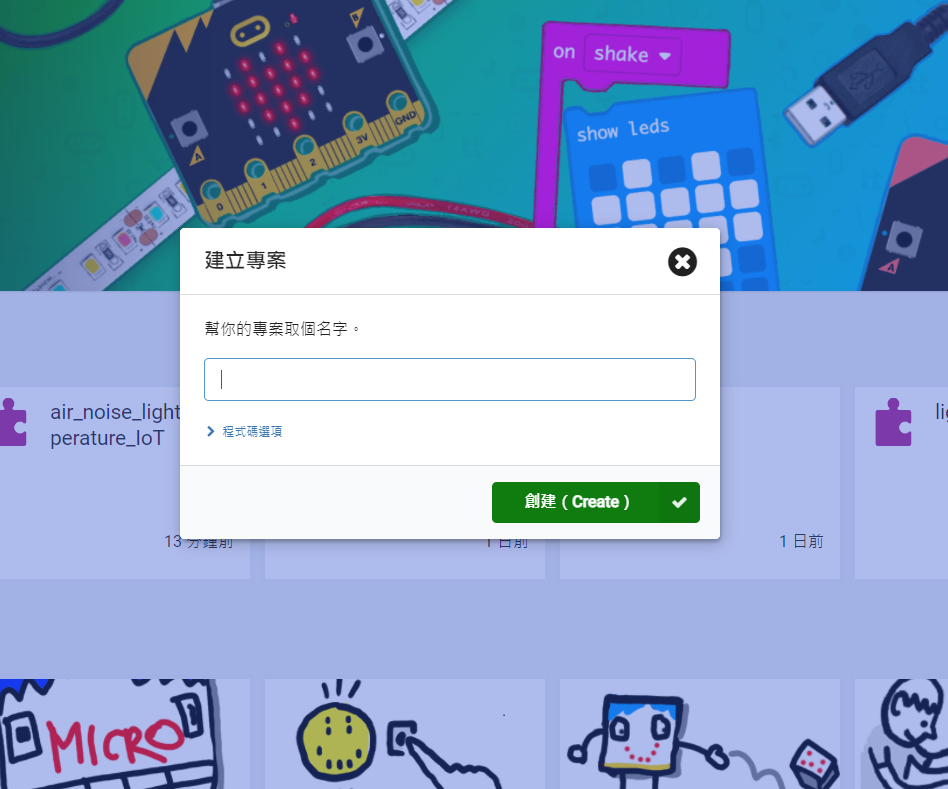 Micro:bit 程式編輯
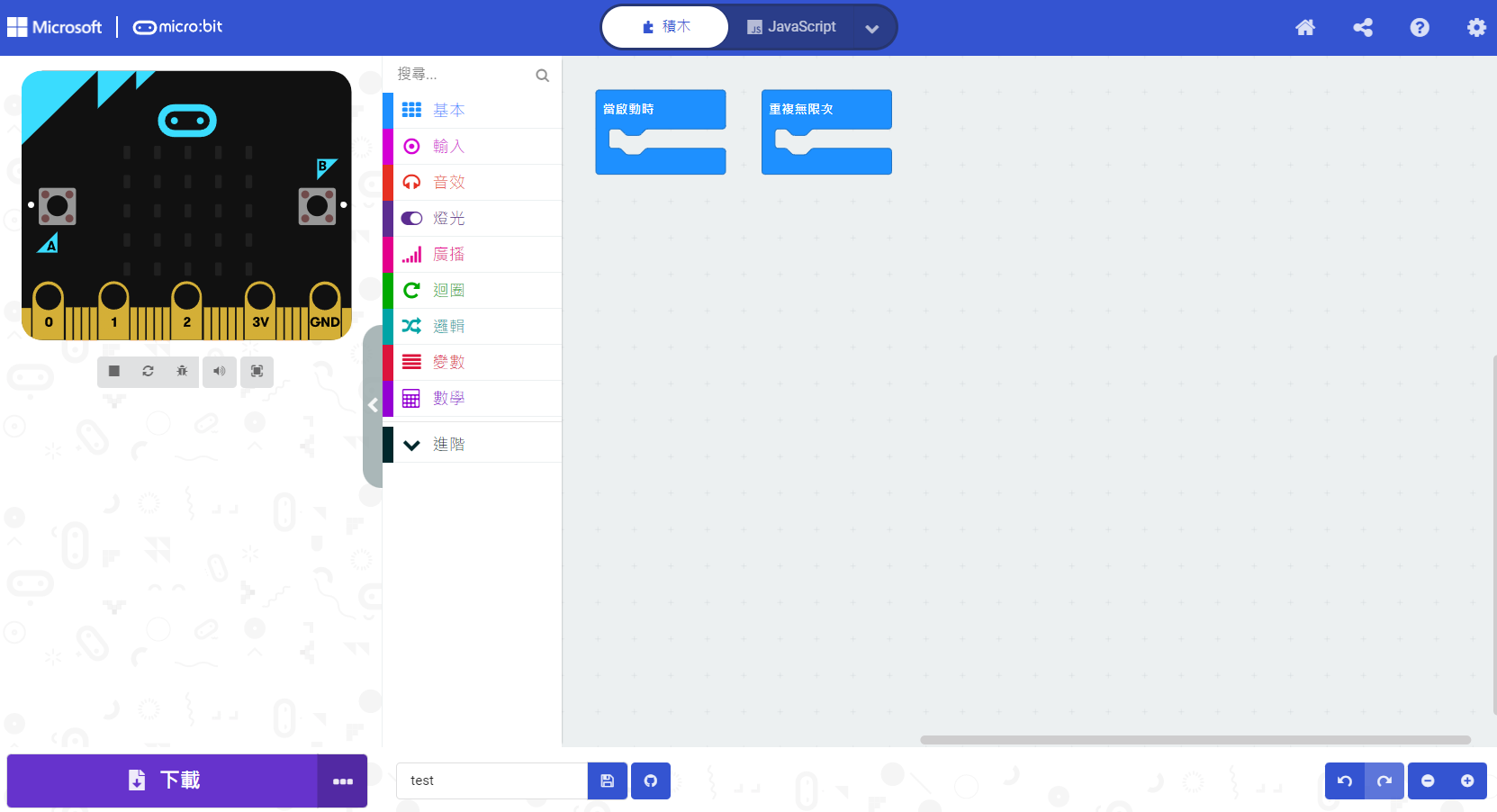 程式編輯區
模擬程式執行結果
程式方塊分類
程式下載(電腦、microbit 板子)
將程式碼傳到 micro:bit
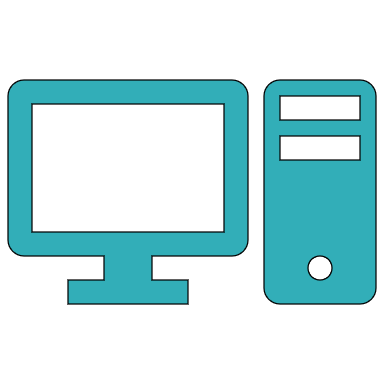 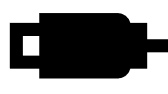 USB 連接孔
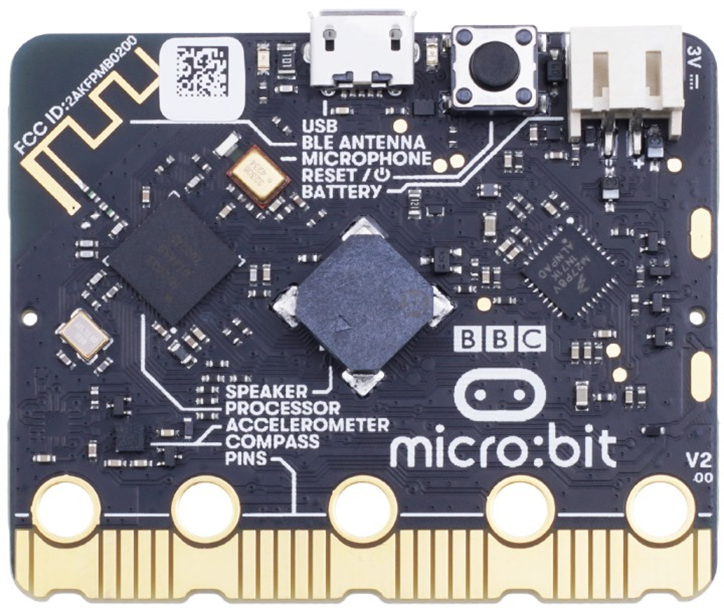 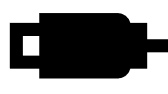 使用 USB 連接到 micro:bit
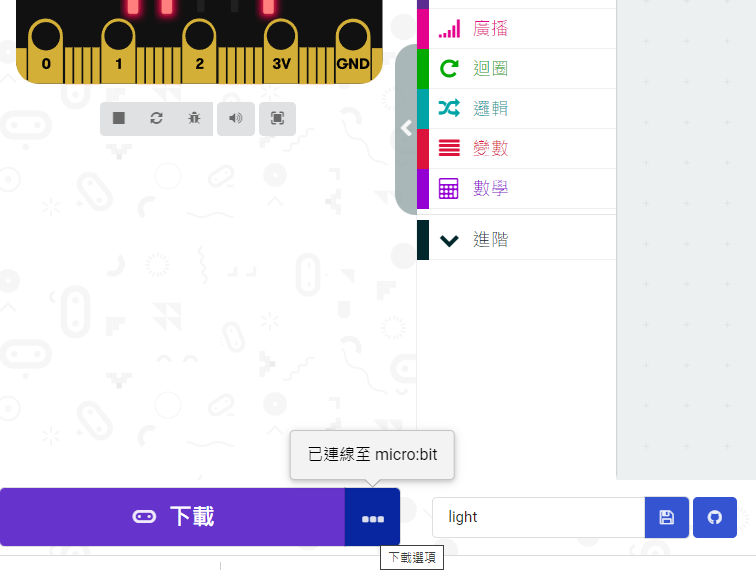 1. 如果連接成功，會顯示已連線至 micro:bit
2. 點選下載，就可以將程式下載到 micro:bit 使用。
二
第三節
程式範例
問題
請寫出一個micro:bit程式，功能是按 A 鈕顯示勾勾，按 B 鈕顯示叉叉，按 AB 鈕顯示愛心，顯示在模擬結果中。
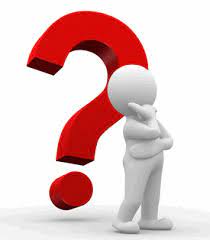 範例程式碼
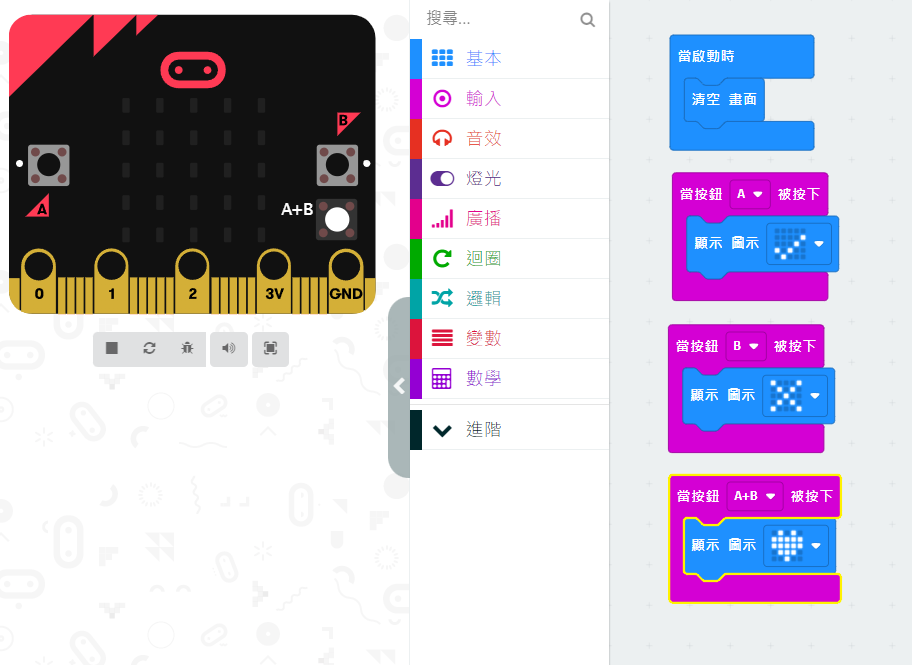 當 A 鈕被按下時，顯示勾。
當 B 鈕被按下時，顯示叉。
當 AB 鈕被按下時，顯示愛心。
範例程式碼
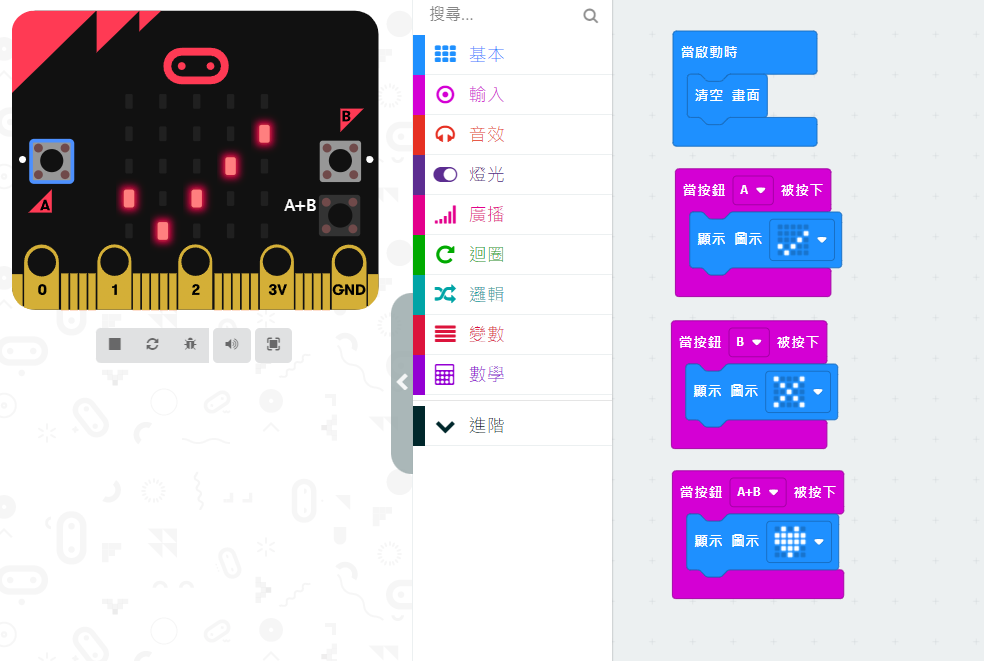 當 A 鈕按下時
範例程式碼
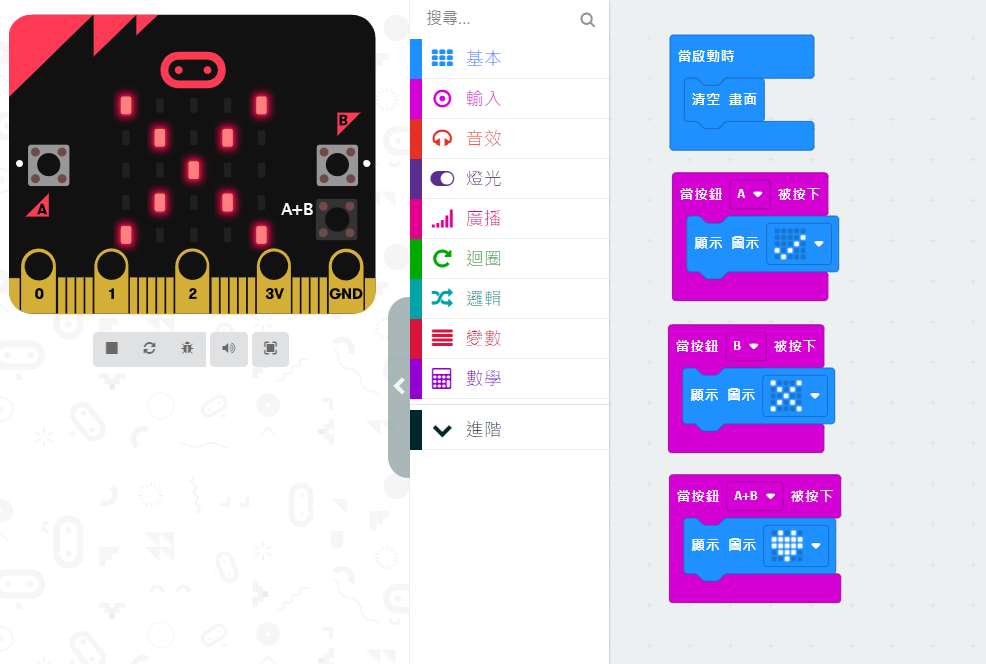 當 B 鈕按下時
範例程式碼
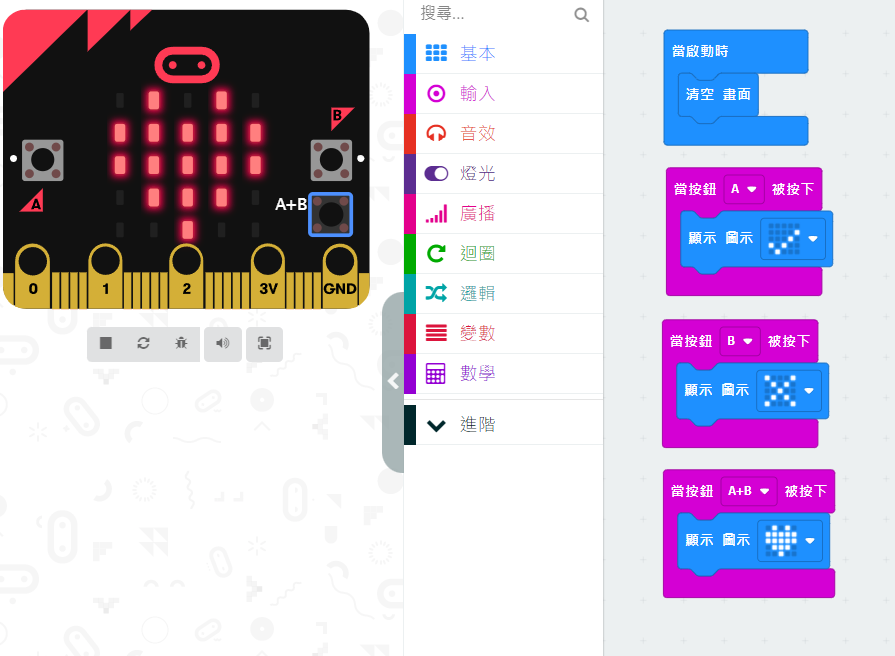 當 AB 鈕按下時
三
第四節
課程目標
課程目標
了解如何使用 micro:bit 監測亮度
了解如何使用 micro:bit 監測溫度
製作環境監測盒
了解如何使用 micro:bit 偵測物體
將數據使用 OLED 顯示
將數據上傳至 thingspeak 做資料視覺化
四